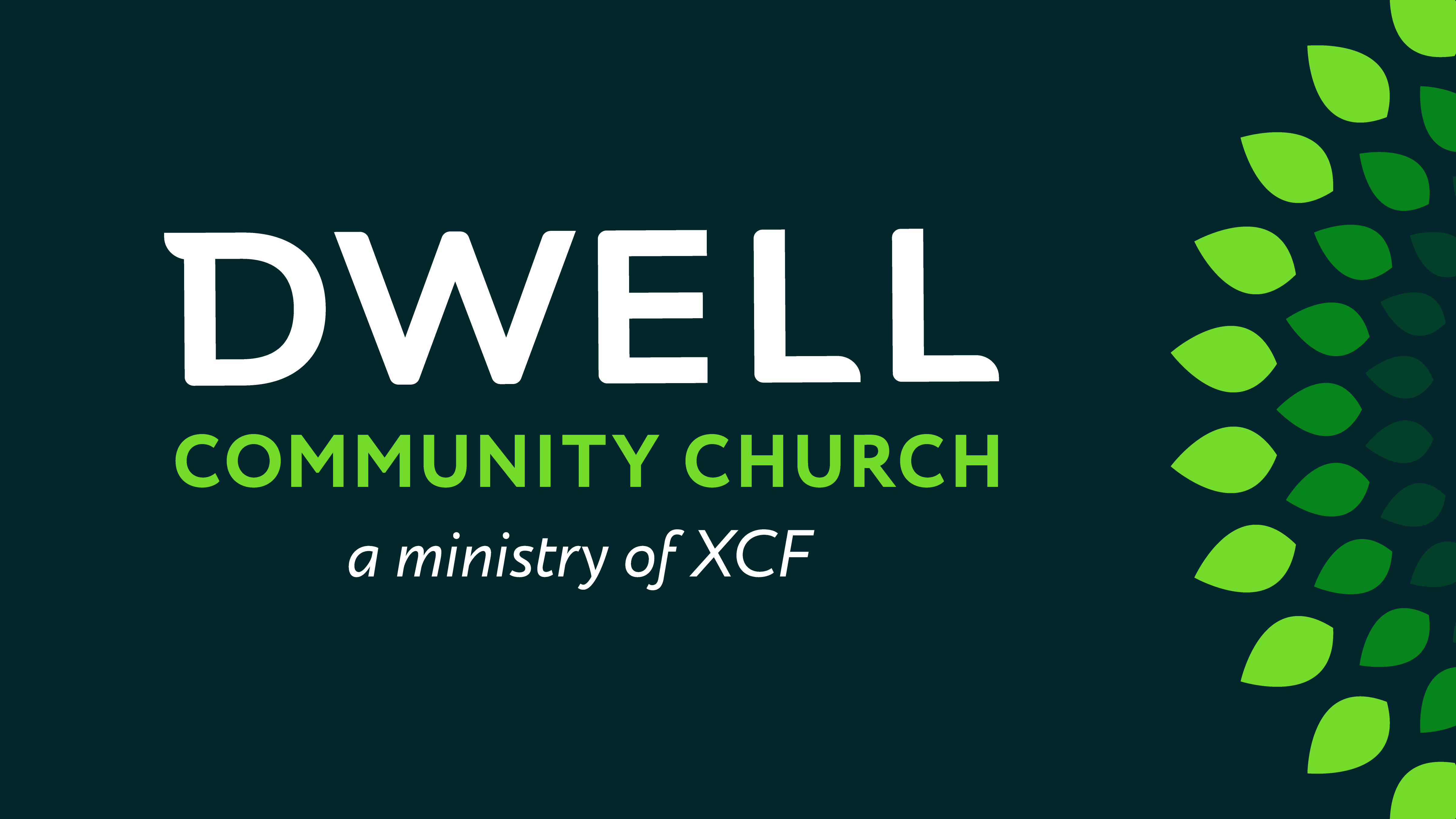 Mark 5:21-43
Reversing the Curse
The Kingdom of God
Mark 4: Kingdom parables
This world is not the way it’s supposed to be
Someday, when the kingdom of God is fully here, Jesus will put things right again
The Kingdom of God
Then Mark tells us about four miracles
Nature
Demons
Sickness and Death
21 Jesus got into the boat again and went back to the other side of the lake, where a large crowd gathered around him on the shore.
The crowds loved Jesus as much as the religious leaders hated him
Mark 5
22 Then a leader of the local synagogue, whose name was Jairus, arrived.
When he saw Jesus, he fell at his feet,
23 pleading fervently with him. “My little daughter is dying,” he said.
“Please come and lay your hands on her; heal her so she can live.”
Mark 5
24 Jesus went with him, and all the people followed, crowding around him.
Jairus wasn’t the only person in the crowd who came to the shore looking for Jesus
Mark 5
25 A woman in the crowd had suffered for twelve years with constant bleeding.
26 She had suffered a great deal from many doctors, and over the years she had spent everything she had to pay them,
but she had gotten no better. In fact, she had gotten worse.
Mark 5
25 A woman in the crowd had suffered for twelve years with constant bleeding.
26 She had suffered a great deal from many doctors, and over the years she had spent everything she had to pay them,
but she had gotten no better. In fact, she had gotten worse.
Physically painful
Socially alienating (Lev. 15:26-27)
Wiped her out financially with no results
Mark 5
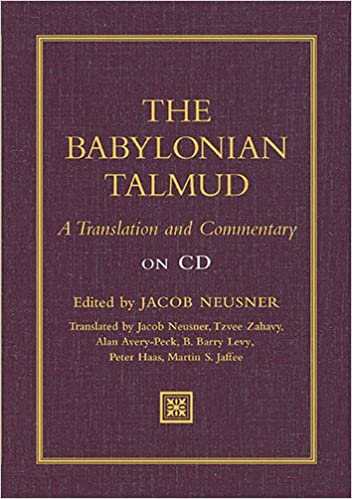 Babylonian Talmud
Collection of Rabbinic Teachings
Arnold, Clinton E. Zondervan Illustrated Bible Backgrounds Commentary: Matthew, Mark, Luke. Vol. 1. Grand Rapids, MI: Zondervan, 2002. 237.
Let them procure three … Persian onions, boil them in wine, make her drink it,
and say to her, “Cease your discharge.”
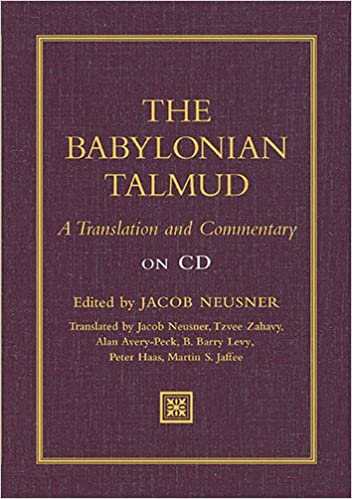 Babylonian Talmud
Collection of Rabbinic Teachings
Arnold, Clinton E. Zondervan Illustrated Bible Backgrounds Commentary: Matthew, Mark, Luke. Vol. 1. Grand Rapids, MI: Zondervan, 2002. 237.
But if not, she should be made to sit at cross-roads, hold a cup of wine in her hand, 
and a man comes up from behind, frightens her and exclaims, “Cease your discharge!”
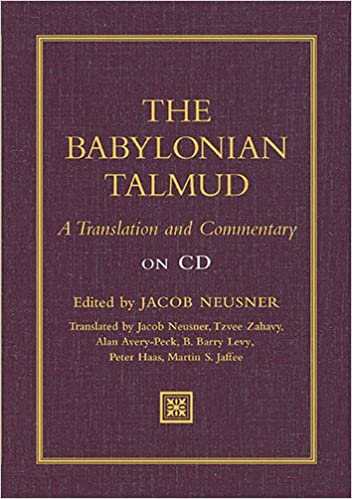 Babylonian Talmud
Collection of Rabbinic Teachings
Arnold, Clinton E. Zondervan Illustrated Bible Backgrounds Commentary: Matthew, Mark, Luke. Vol. 1. Grand Rapids, MI: Zondervan, 2002. 237.
The last suggests fetching a barley grain from the dung of a white mule. 
When she eats it and holds it in one day, her discharge will cease for one day, if for two days, her discharge will cease for two days, if for three days, it will cease forever.
25 A woman in the crowd had suffered for twelve years with constant bleeding.
26 She had suffered a great deal from many doctors, and over the years she had spent everything she had to pay them,
but she had gotten no better. In fact, she had gotten worse.
Many thought she was getting what she deserved (cf. John 9:2)
She had been suffering as long as Jairus’s daughter had been alive
Mark 5
27 She had heard about Jesus, so she came up behind him through the crowd and touched his robe.
28 For she thought to herself, “If I can just touch his robe, I will be healed.”
She wasn’t allowed to be in this crowd
Mark 5
29 Immediately the bleeding stopped, 
and she could feel in her body that she had been healed of her terrible condition.
30 Jesus realized at once that healing power had gone out from him,
so he turned around in the crowd and asked, “Who touched my robe?”
Mark 5
31 His disciples said to him, “Look at this crowd pressing around you. How can you ask, ‘Who touched me?’”
32 But he kept on looking around to see who had done it.
Mark 5
31 His disciples said to him, “Look at this crowd pressing around you. How can you ask, ‘Who touched me?’”
32 But he kept on looking around to see who had done it.
The last thing she wanted
The last thing Jairus wanted
Exactly what Jesus wanted
She needed more than physical healing
She needed to know what Jesus thought of her and what she had done
Mark 5
33 Then the frightened woman, trembling at the realization of what had happened to her, came and fell to her knees in front of him and told him what she had done.
34 And he said to her, “Daughter,
	your faith has made you well.
	Go in peace. Your suffering is over.”
Mark 5
33 Then the frightened woman, trembling at the realization of what had happened to her, came and fell to her knees in front of him and told him what she had done.
34 And he said to her, “Daughter,
	your faith has made you well.
	Go in peace. Your suffering is over.”
He stopped to call her out for her sake
And for the sake of the crowds and us
And for Jairus
Mark 5
35 While he was still speaking to her, messengers arrived from the home of Jairus, the leader of the synagogue.
They told him, “Your daughter is dead.
There’s no use troubling the Teacher now.”
Mark 5
36 But Jesus overheard them and said to Jairus,
“Don’t be afraid. Just have faith.”
Mark 5
36 But Jesus overheard them and said to Jairus,
“Don’t be afraid. Just have faith.”
Faith can’t quit just because things look bleak
Faith is the cure for fear (Psalm 23:4)
Jesus doesn’t bless one at the expense of another
Mark 5
37 Then Jesus stopped the crowd and wouldn’t let anyone go with him except Peter, James, and John (the brother of James).
38 When they came to the home of the synagogue leader, Jesus saw much commotion and weeping and wailing.
Mark 5
39 He went inside and asked, “Why all this commotion and weeping?
The child isn’t dead; she’s only asleep
Mark 5
39 He went inside and asked, “Why all this commotion and weeping?
The child isn’t dead; she’s only asleep
“She’s only asleep?”
Protecting her from public attention 
He was about to wake her up
This could be said about any Christian believer who has ever died
Mark 5
40 The crowd laughed at him.
But he made them all leave,
and he took the girl’s father and mother and his three disciples into the room where the girl was lying.
Mark 5
41 Holding her hand, he said to her, “Talitha koum,” 
which means “Little girl, get up!”
42 And the girl, who was twelve years old, immediately stood up and walked around!
They were overwhelmed and totally amazed.
The time is coming when all the dead in their graves will hear the voice of God’s Son, and they will rise again. (John 5:28-29)
Mark 5
43 Jesus gave them strict orders not to tell anyone what had happened,
and then he told them to give her something to eat.
Mark 5
Final Thoughts
Four forces have terrorized humanity since our earliest days
Jesus showed his power over all of them
But the Kingdom of God is not yet here in its final form
These are only appetizers
He will wipe every tear from their eyes, and there will be no more death or sorrow or crying or pain. 
All these things are gone forever.
And the one sitting on the throne said, “Look, I am making everything new!(Rev 21:4-5)
Discussion Questions
Sometimes our faith needs to hang in there and keep on believing (like Jairus). Other times our faith needs to take a scary step forward (like the woman). Which of these do you think is more relevant for your life?
How might knowing where we’ll go when we die have an impact on our lives now?
Which of the characters in the story could you relate to? Why?
What are some ways that we can replace fear with faith?
Do you think we expect too much or too little from God regarding healing today? How can we move toward a more accurate expectation?